Mmm… Strawberries
Reading comprehension | Exercise 9
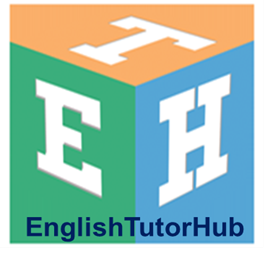 Mmm… Strawberries
Read the story.
Lily has a strawberry plant in her backyard.
Her dad bought it from the local nursery.
Her mom helped her plant it properly.
Lily and her sister watered the plant every day.
Both Lily and her sister were waiting to see the strawberries on the plant.
Soon their hard work paid off.
They had juicy, red, and plump strawberries to eat.
Answer the questions below.
Where is the strawberry plant?

_______________________________________________
a strawberry plant is in her backyard
2. Who bought the strawberry plant?

_______________________________________________
Her dad bought the strawberry plant.
3.  Who watered the plant every day?

___________________________________________________
Lily and her sister
4. What were Lily and her sister waiting for?

___________________________________________________
They were waiting to see the strawberries on the plant.
5. How were the strawberries?

___________________________________________________
The strawberries are juicy, red, and plump.
https//www.englishtutorhub.com
Please subscribe to this channel…
THANK YOU
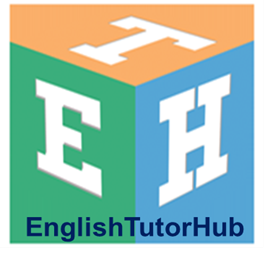